Co-chairs summaryfrom Wednesday discussion
Notes from group work
Developing of a common understanding of IGG and need to understand each other (develop trust)

Monitoring greenprint (what are we learning?) 

Harmonizing policies (review processes)

Involvement of actors – participation and inclusiveness
Notes from group work
Coordination of initiatives – role of platforms to bring all stakeholders together 

How do we move from small projects to scale – how do we achieve a landscape approach

Improved efficiency of use of natural resources

Who bares the cost of the landscape approach (roles and responsibilities)
Reflections
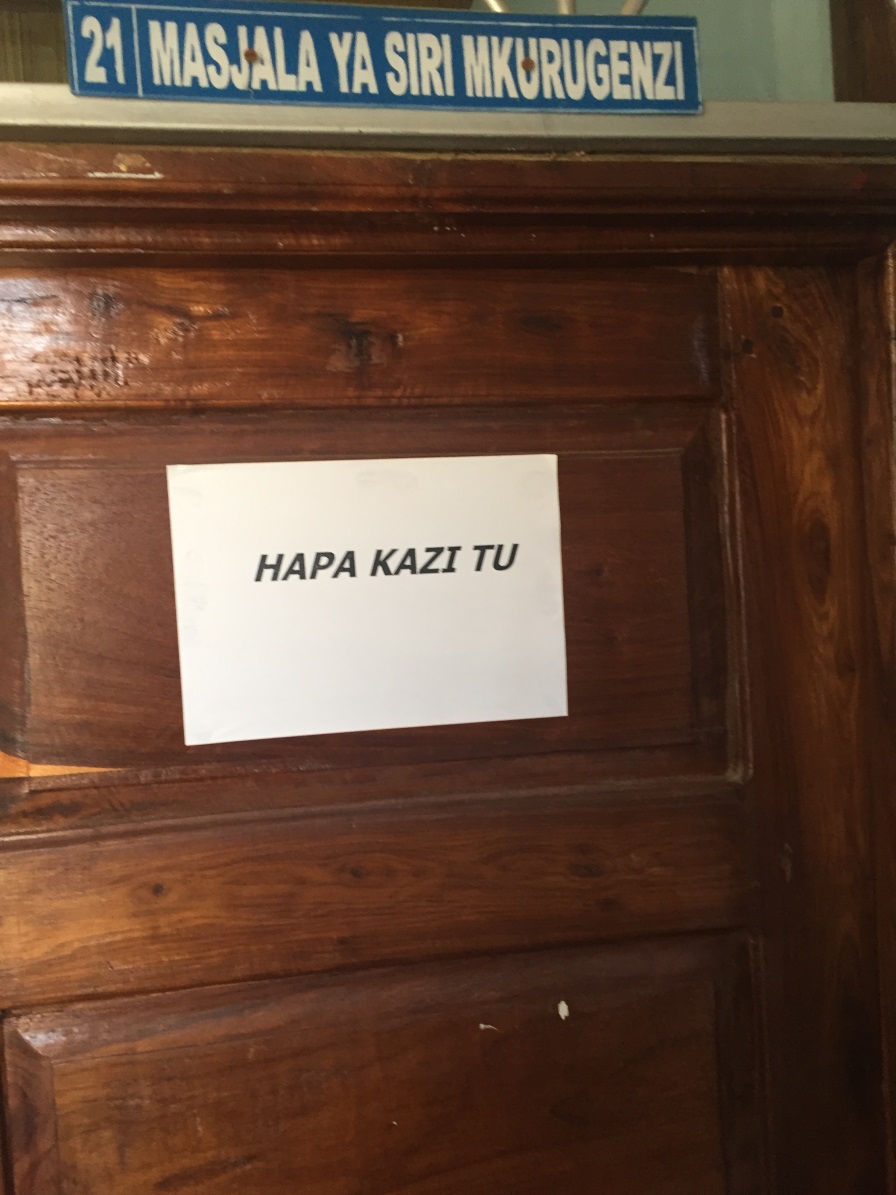 Thursday morning
Building on existing initiatives and to address the issues raised:
What key tasks need to be undertaken
What key stakeholders need to be involved
What would be the source of funding 
How can we use those to influence policy